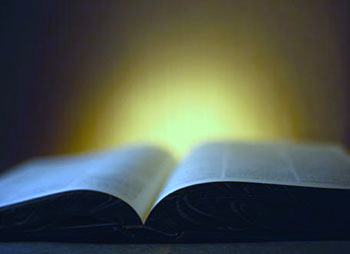 God’s  Promise  for the week
“The one who 
feeds  on me will have life.” 
                        (Jn 6:57b)
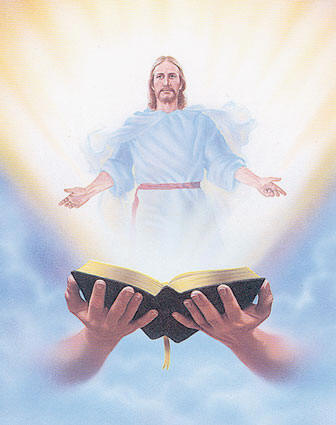 Welcome
Guest
ANNOUNCEMENTS
June 16, 2017
Save the Date!
ME48 
Grand Reunion
June 25th 2017, Sunday
12:00 to 4:00 pm
@ Connell Hall
Please RSVP by June 17 to Charlie.Claricia@bldnewark.com or Arlene.Claricia@bldnewark.com.
TEACHINGS
Healing & Deliverance - LSS 1- 45
Encounter with Jesus - LSS 1- 46B
  Luke & John
New Creation Realities - LSS 1- 47
  Growth in Prayer
Sat., June 17, 2017, 1- 5 pm
 @ DMP Classroom
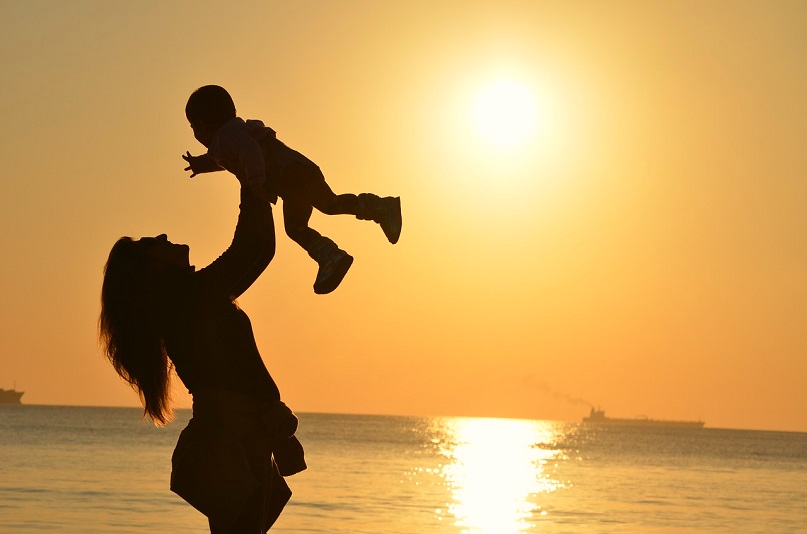 Solo Parents Encounter
Weekend #19
June 23-25, 2017
DAYS Hotel Conference Center East Brunswick
195 Route 18 South, East Brunswick, NJ
Contacts:  Cherry & Rueben Vibar
                  (SPE18 CS)
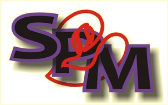 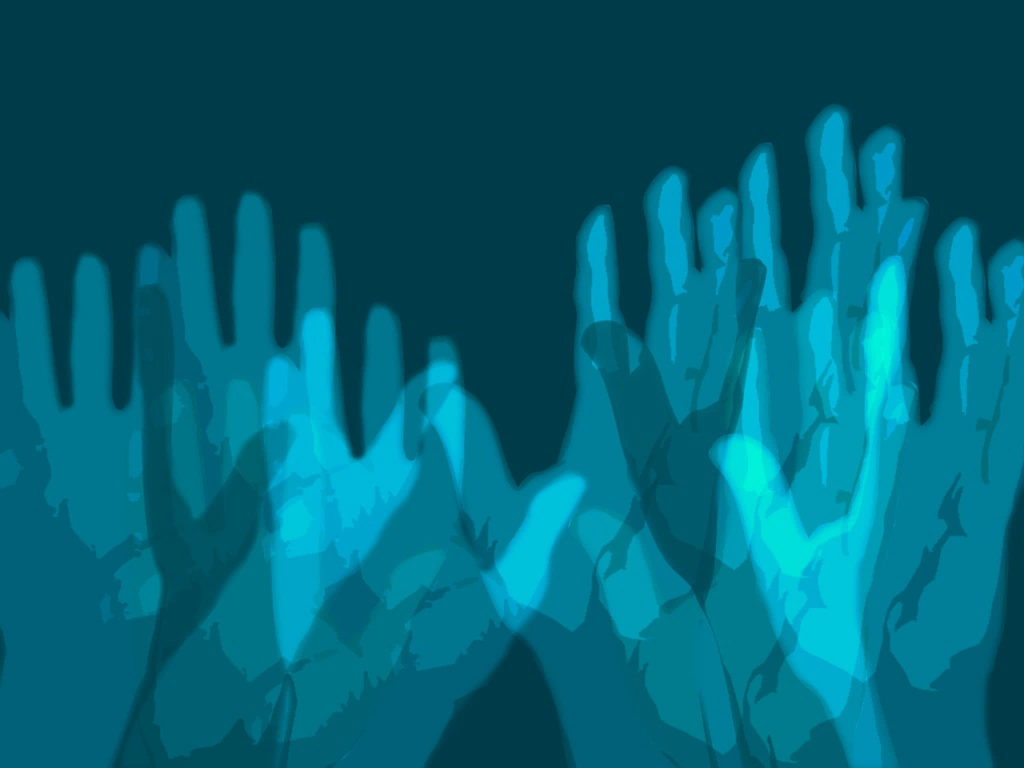 YOUTH
ENCOUNTER #24
“Come and Follow Me…”
July 7-9, 2017
Fellowship Deaconry 
3575 Valley Road 
Basking Ridge
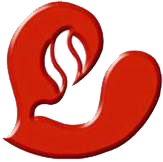 Contact: dyc@bldnewark.com
BLD Newark
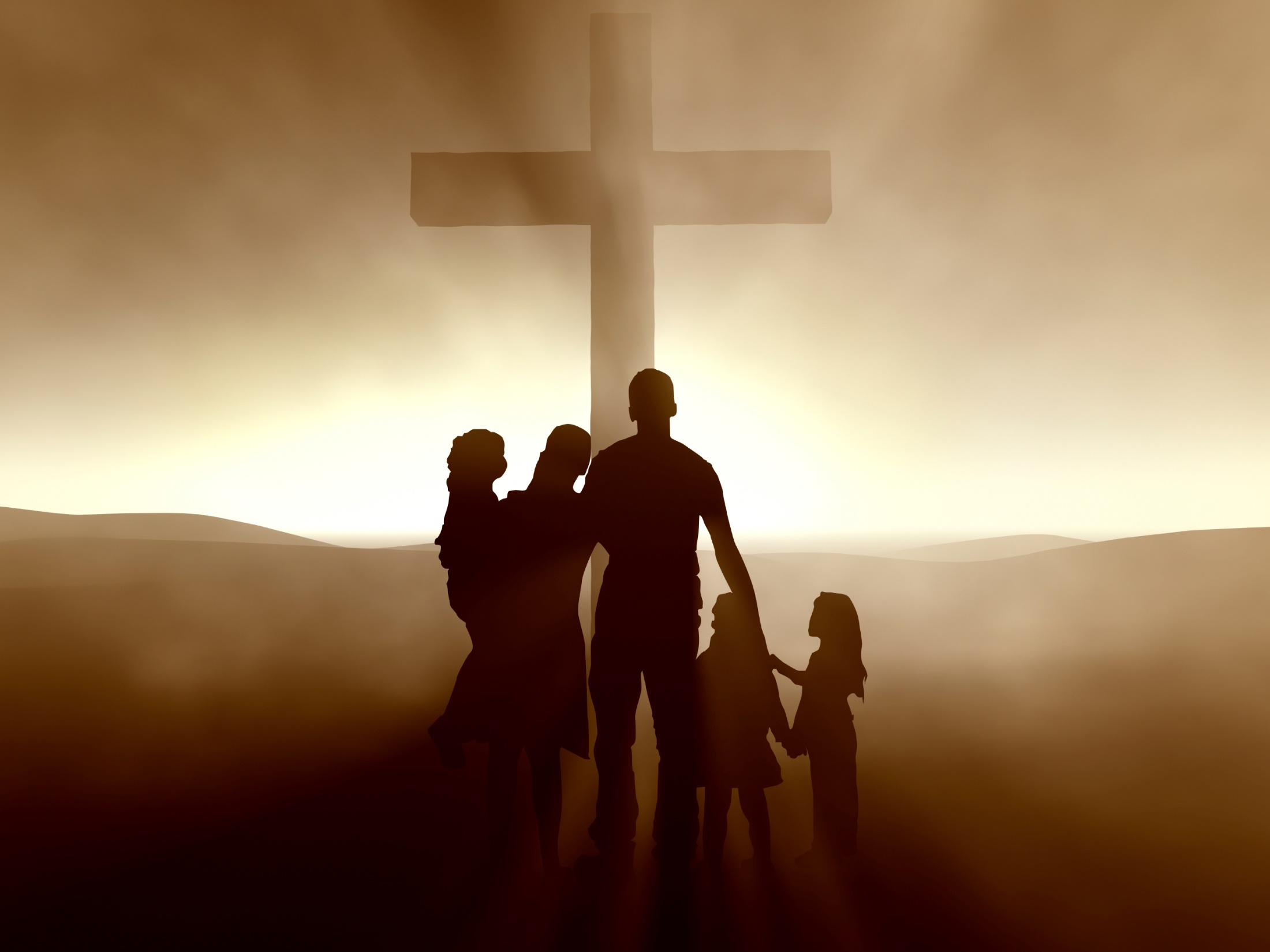 FAMILY
ENCOUNTER 24
July 14 - 16, 2017
Malvern Retreat House 
Malvern PA
Submit Completed Applications to: 

Willy & Amor Ferrer (908) 416-5983
Noel & Gale Deleon  (201)320-5194
As for me and my household, we will serve the Lord: Joshua 24:15
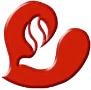 Save the Date!
Disciples Assembly
"We Walk Hand In Hand"
July 29, 2017, Saturday
1:00 pm to 5:00 pm
DMP Auditorium
Contacts: Lisa and Joven Soriano, Joy and Raul Wong, Tatess and Tony Abad, Fe and Sundee Ikalina, Nellie and Ernest Sun
[Speaker Notes: Knowing current BLD trends and issues and how the community and its leadership move to worship and serve God.]
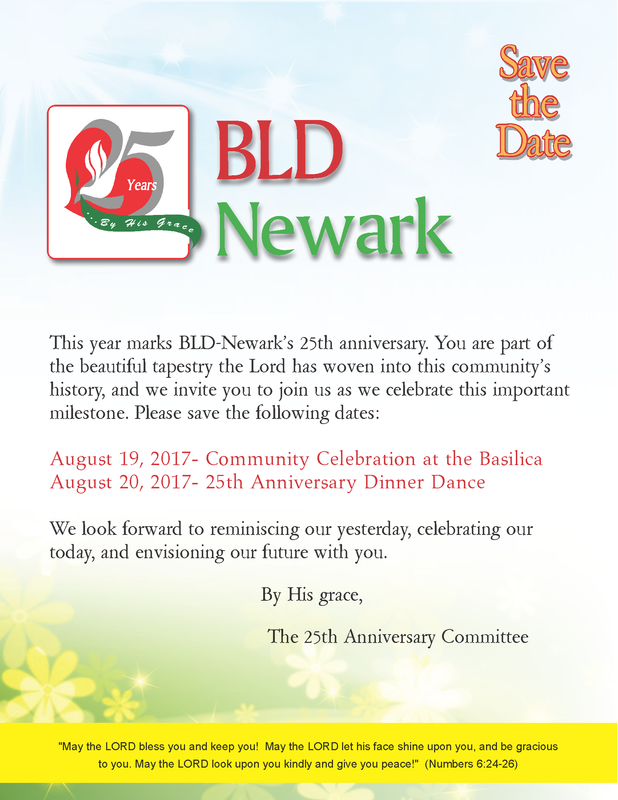 August 19, 2017 
Community Celebration at the 
Divine Mercy Parish
August 20, 2017 
25th Anniversary Dinner Dance
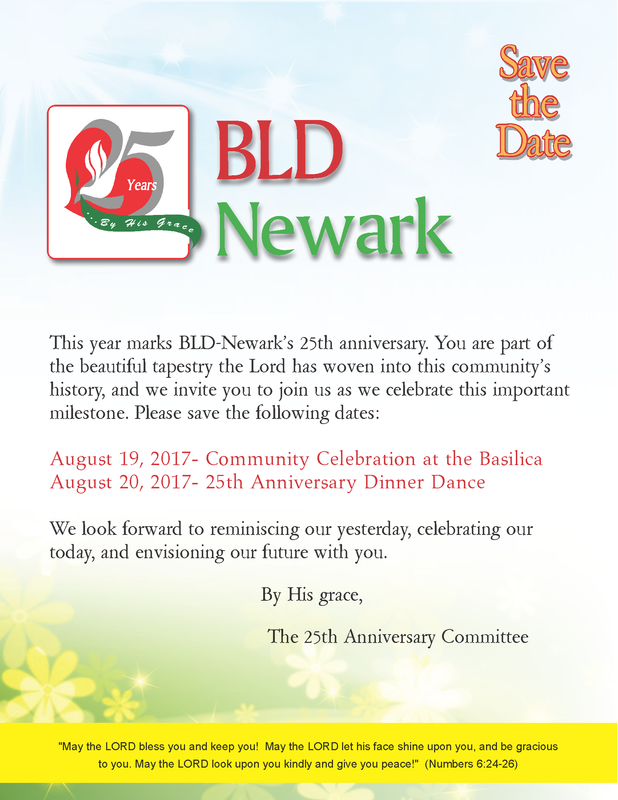 Marshaling 
Schedule
JUNE  23, 2017
Evangelization
Apostolate
ORDER
...Keep His commandments

             (Deut 8:2b)
DIRECTIONS
● Reflect on God’s Word 
   daily and live it.
● Go to Holy Mass and   
   partake of the Bread of
   Life on a regular basis.